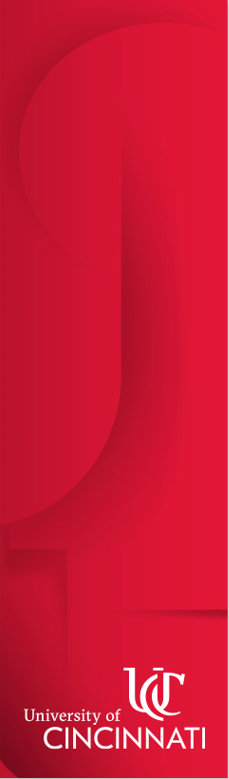 Welcome to theUniversity of Cincinnati’s Women in Medicine & ScienceChapter
Est. 2015
Health Policy Committee Update
Guest:  Sheila McCormick, PhD
Director COM HR
March 14, 2018
12-1 PM
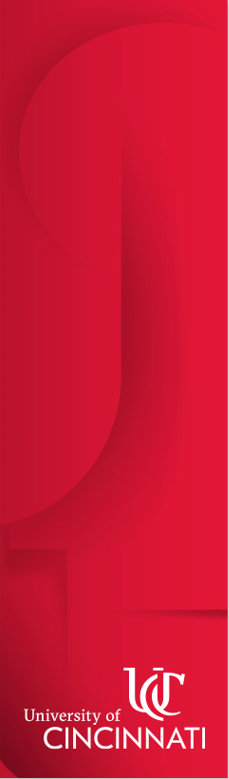 Overview of WIMS
UC COM WIMS is dedicated to the recruitment, advancement and retention of all women faculty and trainees in the College of Medicine.  Our overall goal is to advance the careers and leadership skills of our members. 

MISSION
Be proactive and constructive in establishing and advancing the careers of women in medicine and science through encouraging growth, facilitating mentoring, providing opportunities for networking, and teaching skills necessary to achieve professional development;

Educate women on relevant UC Policies and Procedures for career development and advancement;

Enhance the work environment for women.
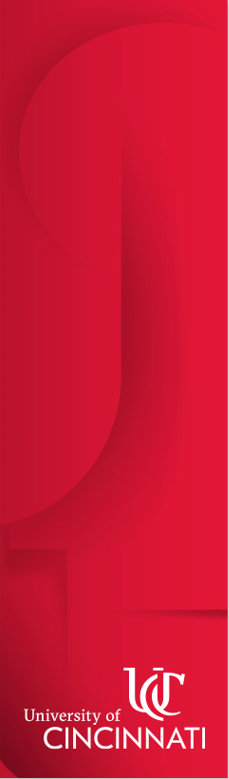 Overview of WIMS
DATE OF INCEPTION
September 30, 2015

NUMBER OF MEETINGS
17, entering our 3rd Academic Year

NUMBER OF MEMBERS
90

UNIVERSITY PARTNERSHIPS
Faculty Forum, LEAF, CCHMC

WEBSITE
https://med.uc.edu/WIMS 

ACCOMPLISHMENTS
Parental Time-off Policy
WIMS Fund through UC Foundation
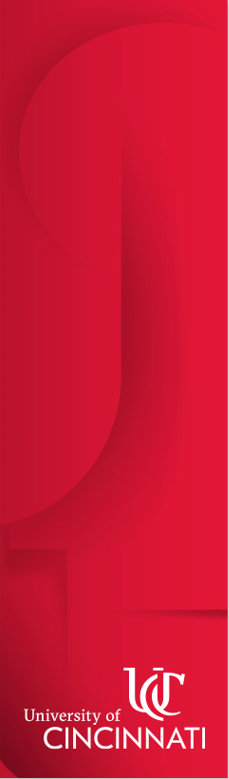 Organization of WIMS
WIMS Executive Committee - Current Leaders
 
President: Erin N. Haynes, DrPH
 
President-elect: Amy Bunger, PhD
 
Secretary: Jennifer Forrester, MD
 
Secretary-elect: Heather Christensen, PhD
 
Treasurer: Mercedes Falciglia, MD
 
Treasurer-elect: Vinita Takiar, MD
 
Basic Science Representatives: Alison Weiss, PhD & Sarah Pixley, PhD
 
Clinical Science Representatives: Jennifer Cavitt, MD & Pamposh Kaul, MD
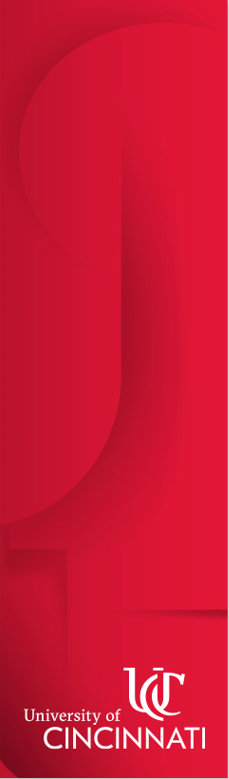 Organization of WIMS
WIMS Sub-Committees

Mentoring Committee
Promote professional and personal development of women faculty members through offering mentoring services to all UC COM WIMS members.

Fundraising Committee
Plan, implement, and execute all fundraising initiatives in order to solicit funds for UC COM WIMS organization. 

Health Policy Committee (HPC)
Addresses current and missing health policies that align with the WIMS mission and vision. “Make UC COM the best place for parents to work”.
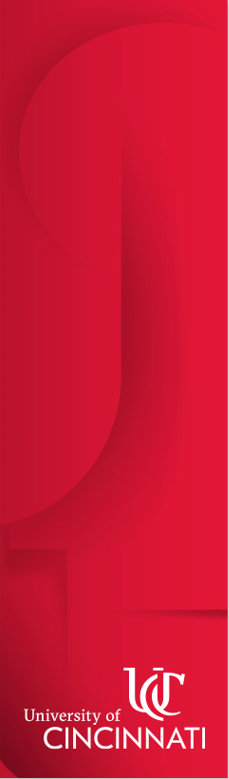 Upcoming WIMS Meetings
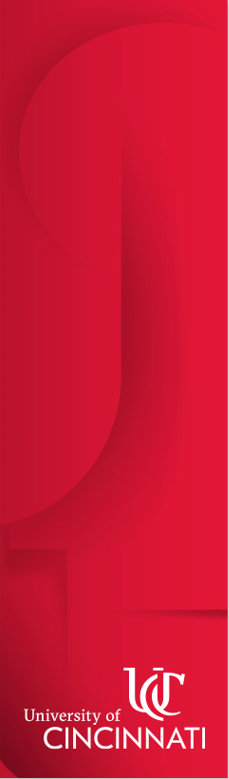 WIMS: Health Policy Committee advocacy
WIMS meetings in early 2016 identified the lack of a formal parental leave policy for clinical faculty as an opportunity to improve work environment and retention of all faculty & women in particular.
Health Policy Committee did research to identify aspects of successful leave policies, including those most relevant to WIMS members’ expressed needs.
Vinita Takiar, Hala Elnakat & Jennifer Cavitt on HPC
These were incorporated into a proposal for Universal Paid Parental Leave, submitted  to the Dean’s office in Aug. 2016 via Dawn Kleindorfer, Associate Dean of Faculty Development and Women’s Initiatives.
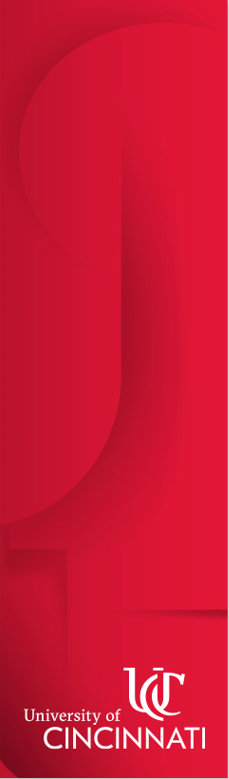 WIMS: Health Policy Committee advocacy
With input from WIMS HPC, Dawn Kleindorfer worked with Dean William Ball and others in the Dean’s office, business administration, HR, and Department Chairs to construct a multi-faceted approach to providing time-off for clinical faculty becoming new parents.
Revision to short-term disability policy (STD)
NEW Paid Parental Time-off policy (PPTO)
Sick pay rate established for both STD & PPTO to ensure clinical faculty with no or low base salary will be fairly compensated.
No change to existing paid parental leave (PPL) policy for AAUP-represented faculty.
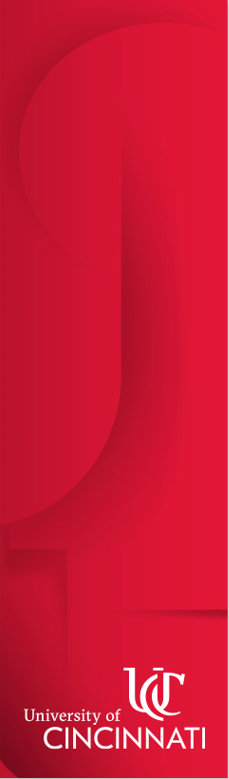 Planning time off from work following birth or adoption
Sheila McCormick, PhD Director, COM Human Resources